LIST LINIER
Defri Kurniawan
defri.kurniawan@dsn.dinus.ac.id
RENCANA KEGIATAN PERKULIAHAN SEMESTER
Content
Variabel Statis dan Dinamis
Alokasi memori
Pointer dan Struct
LINKED LIST
LIST LINIER
Variabel Statis vs Dinamis
Variabel Statis (1):
Variabel yang dideklarasikan dan dinamai pada saat penulisan program
Memori yang dipakai oleh variabel ini akan tetap ada (dianggap terpakai) selama program dimana variabel tersebut sedang dijalankan
[Speaker Notes: Variabel statis adalah variabel yang dideklarasikan dan dinamai pada saat penulisan program. Memori yang dipakai oleh variabel ini akan tetap ada (dianggap terpakai) selama program dimana variabel tersebut dideklarasikan sedang dijalankan]
Variabel Statis vs Dinamis
Variabel Statis (2):
Tidak bisa dihapus dan diubah ukurannya
Variabel statis dapat diakses hanya dengan menggunakan namanya (bila ingin menunjuk pada suatu posisi dalam array dapat dilakukan dengan menggunakan indeks)
[Speaker Notes: Variabel statis adalah variabel yang dideklarasikan dan dinamai pada saat penulisan program. Memori yang dipakai oleh variabel ini akan tetap ada (dianggap terpakai) selama program dimana variabel tersebut dideklarasikan sedang dijalankan]
Variabel Statis vs Dinamis
Penggunaan array memiliki kelemahan dengan ukuran yang harus dideklarasikan terlebih dahulu
Ukuran variabel tidak dapat diubah selama dijalankan
Variabel Statis vs Dinamis
Bagaimana jika jumlah datanya tidak diketahui sebelumnya?
Jika dimaksimalkan ukurannya, dan tidak terpakai akan mengakibatkan pemborosan memori
Jika diminimalkan, namun ternyata program membutukan memori lebih maka akan kekurangan
Variabel statis dan dinamis diperkenalkan untuk mengatasi hal tersebut
Variabel Statis vs Dinamis
Variabel Dinamis:
Variabel yang dibuat (dan mungkin juga dihapus) selama eksekusi progam. 
Variabel dinamis belum nyata ada pada saat program dikompilasi
Satu-satunya cara untuk mengakses variabel dinamis adalah dengan menggunakan pointer
Memiliki suatu tipe tertentu seperti halnya variabel biasa.
Variabel Statis vs Dinamis
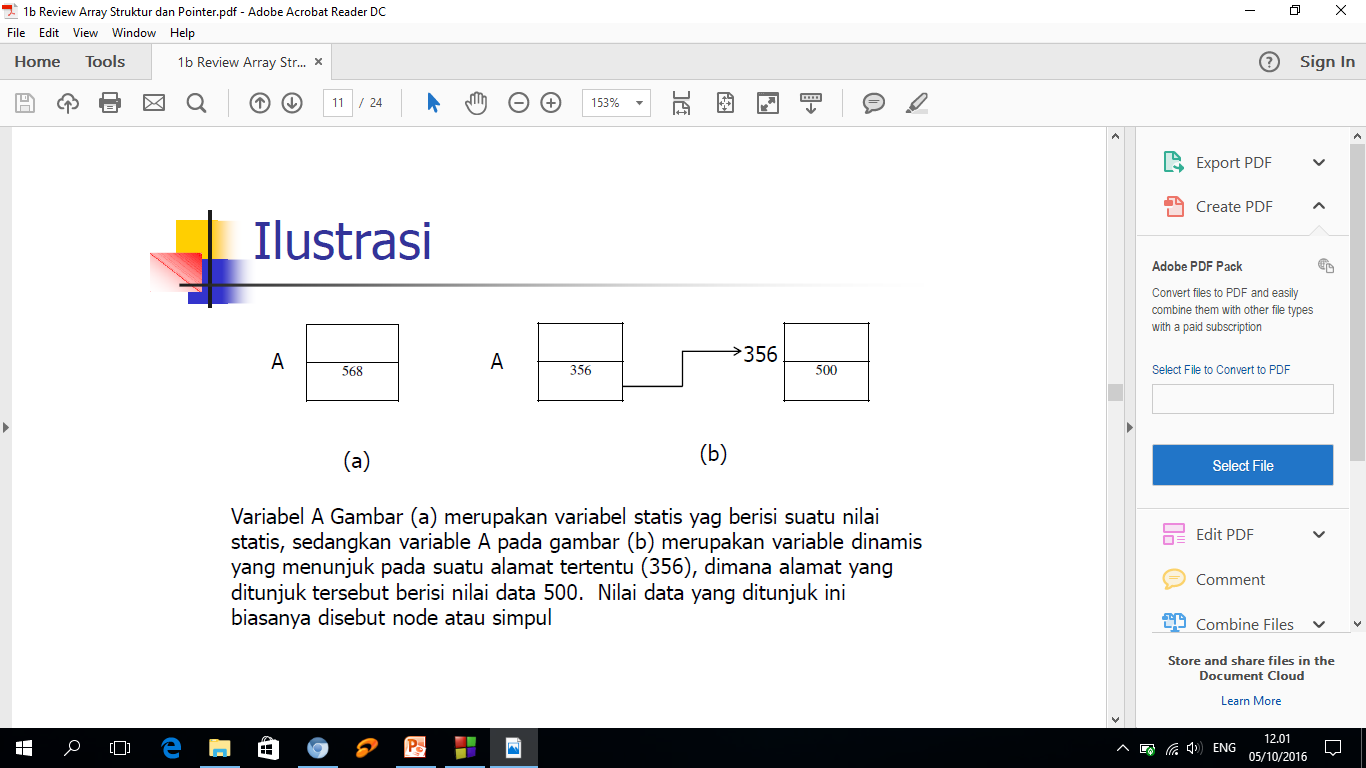 Alokasi Memori
Variabel statis menempati bagian memori yang disebut data segment, sehingga tidak bisa dihapus dari memori begitu program dieksekusi atau tidak bisa diubah ukuran elemennya jika variabel tersebut bertipe array.

Variabel statis menempati bagian memori yang disebut data segment yang dibatasi ukurannya oleh compiler(maksimum 64 Kbyte).
Alokasi Memori
Variabel dinamis di dalam bagian memori yang disebut dengan heap. 

Memori heap adalah memori yang masih tersedia setelah program dimuat kedalam memori dan alokasi memori untuk pendeklarasian variabel sudah dilakukan
Alokasi Memori
Kita bisa membuat dan menghapus variabel yang kita inginkan kapan saja, meskipun program sudah dieksekusi.

Ruang yang tersedia untuk pembuatan variabel menjadi jauh lebih banyak, karena  yang menjadi batas bukanlah data segment, melainkan besarnya memori heap
Alokasi Memori
Program yang kemungkinan besar akan membutuhkan jenis, struktur dan ukuran data yang lebih beragam, harus menggunakan variabel dinamis. 

Penggunaan variabel dinamis mutlak diperlukan untuk membuat program yang menggunakan struktur data dinamis (misalnya linked-list).
Alokasi Memori
Fungsi Malloc
Malloc adalah fungsi untuk mengalokasikan memory
Prototipe dari fungsi malloc adalah : 
	Void *malloc (size_t size);
Alokasi Memori
Contoh dari malloc() :

int *x;
x = (int*) malloc (3 * sizeof(int));
if(x==NULL) {
printf(“Error di malloc\n”);
exit(0);
} else {
printf(“Lakukan operasi memori dinamis”);
}
Alokasi Memori
Tipe data dan ukuran memori






x = (int*) malloc (3 * sizeof(int));
Mengalokasikan memori sebanyak 12 byte
Alokasi Memori
Alokasikan ruang memori untuk tipe data double berukuran 8 byte

P = (double*)malloc(8);
Alokasi Memory
100
Alokasi Memory
int x;
100
Alokasi Memory
int x;
100
113
Alokasi Memory
int x;
x
100
113
Alokasi Memory
int x;
x=10;
x
100
113
Alokasi Memory
int x;
x=10;
x
100
113
Alokasi Memory
int x;
x=10;
int a[3];
x
100
113
Alokasi Memory
int x;
x=10;
int a[3];
101
a
x
100
113
Alokasi Memory
int x;
x=10;
int a[3];
a[2]=8;
101
a
x
100
113
Alokasi Memory
int x;
x=10;
int a[3];
a[2]=8;
101+(2x4) = 109
101
a
x
100
113
Alokasi Memory
int x;
x=10;
int a[3];
a[2]=8;
101+(2x4) = 109
101
a
x
100
109
113
Alokasi Memory
int x;
x=10;
int a[3];
a[2]=8;
101+(2x4) = 109
101
a
x
100
109
113
Alokasi Memory
int x;
x=10;
int a[3];
a[2]=8;
101
a
x
100
109
113
Alokasi Memory
int x;
x=10;
x
100
113
Alokasi Memory
int x;
x=10;
int a[5];
x
100
113
Alokasi Memory
int x;
x=10;
int a[5];
? ?
x
100
113
Alokasi Memory
int x;
x=10;
int a[5];
x
117
a
100
113
Alokasi Memory
int x;
x=10;
int a[5];
x
117
a
100
113
Variabel Pointer dan Struct
Pointer sering disebut juga dengan istilah link atau referensi adalah suatu variabel yang berisi alamat dari suatu variabel yang lain.
Variabel Pointer dan Struct
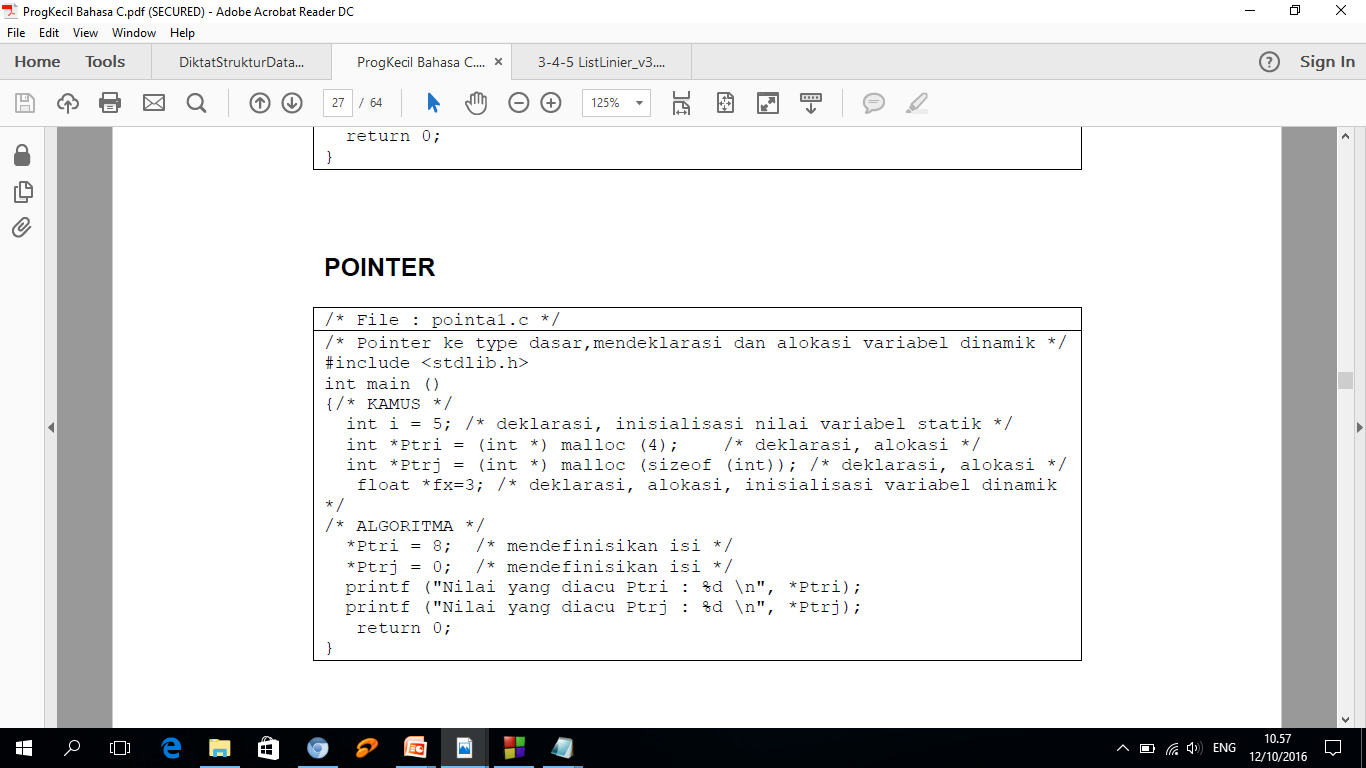 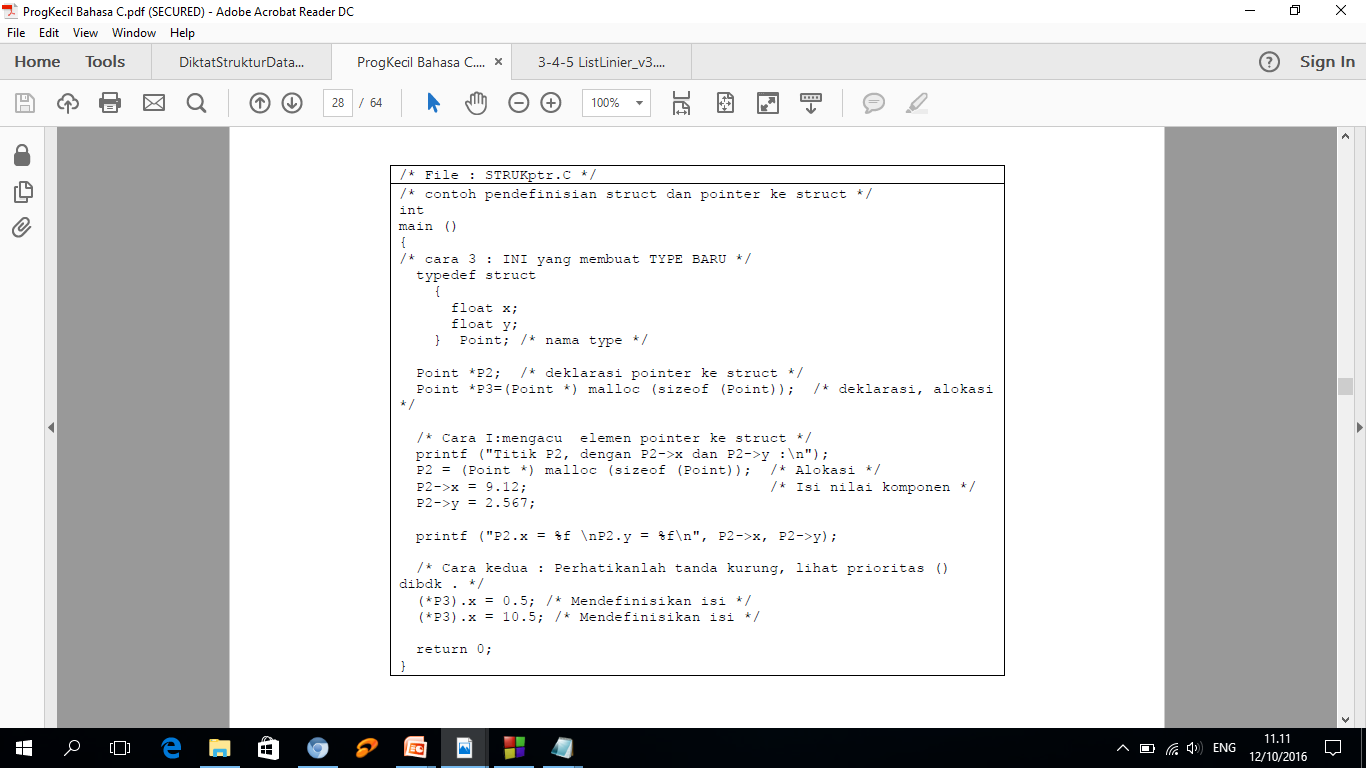 Linked List
10 8 14
100
Linked List
10 8 14
100
103
114
130
Linked List
10 8 14
100
103
114
130
Linked List
10 8 14
100
103
114
130
Linked List
10 8 14
100
103
114
130
Linked List
Linked List adalah struktur data yang terdiri dari rangkaian node-node
100
103
114
130
List Linier
Sekumpulan elemen ber-type sama yang mempunyai keterurutan tertentu dan setiap elemen terdiri atas 2 bagian:
Informasi mengenai elemen (info)/data
Informasi mengenai alamat elemen suksesor (Next)/link
List Linier
Sekumpulan elemen ber-type sama yang mempunyai keterurutan tertentu dan setiap elemen terdiri atas 2 bagian:
Informasi mengenai elemen (info)/data
Informasi mengenai alamat elemen suksesor (Next)/link
Data
Link
10
114
8
130
14
300
103
114
130
Terima Kasih